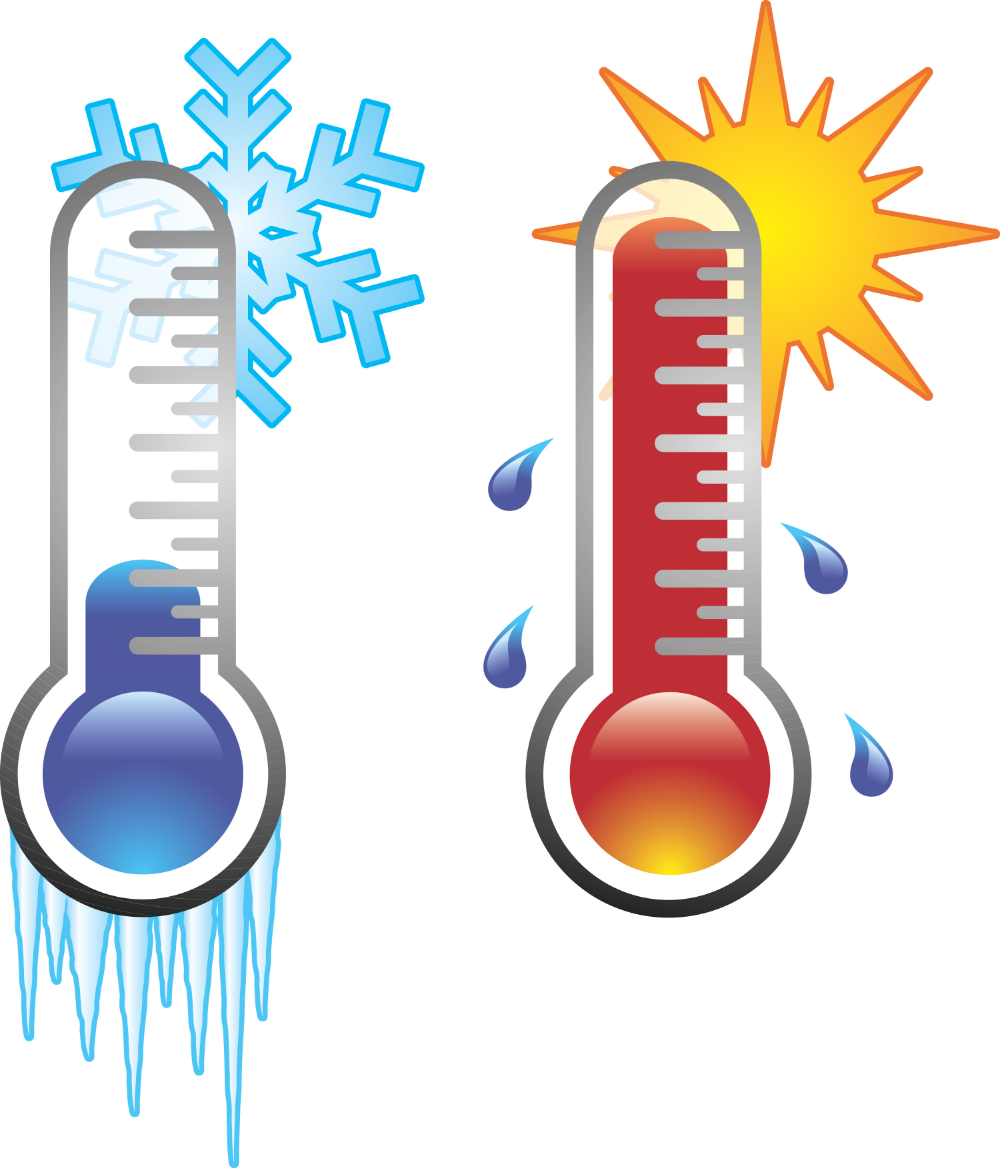 Any Ol' Thermometer Will Do
No questions, please.Just follow the directions.
Directions
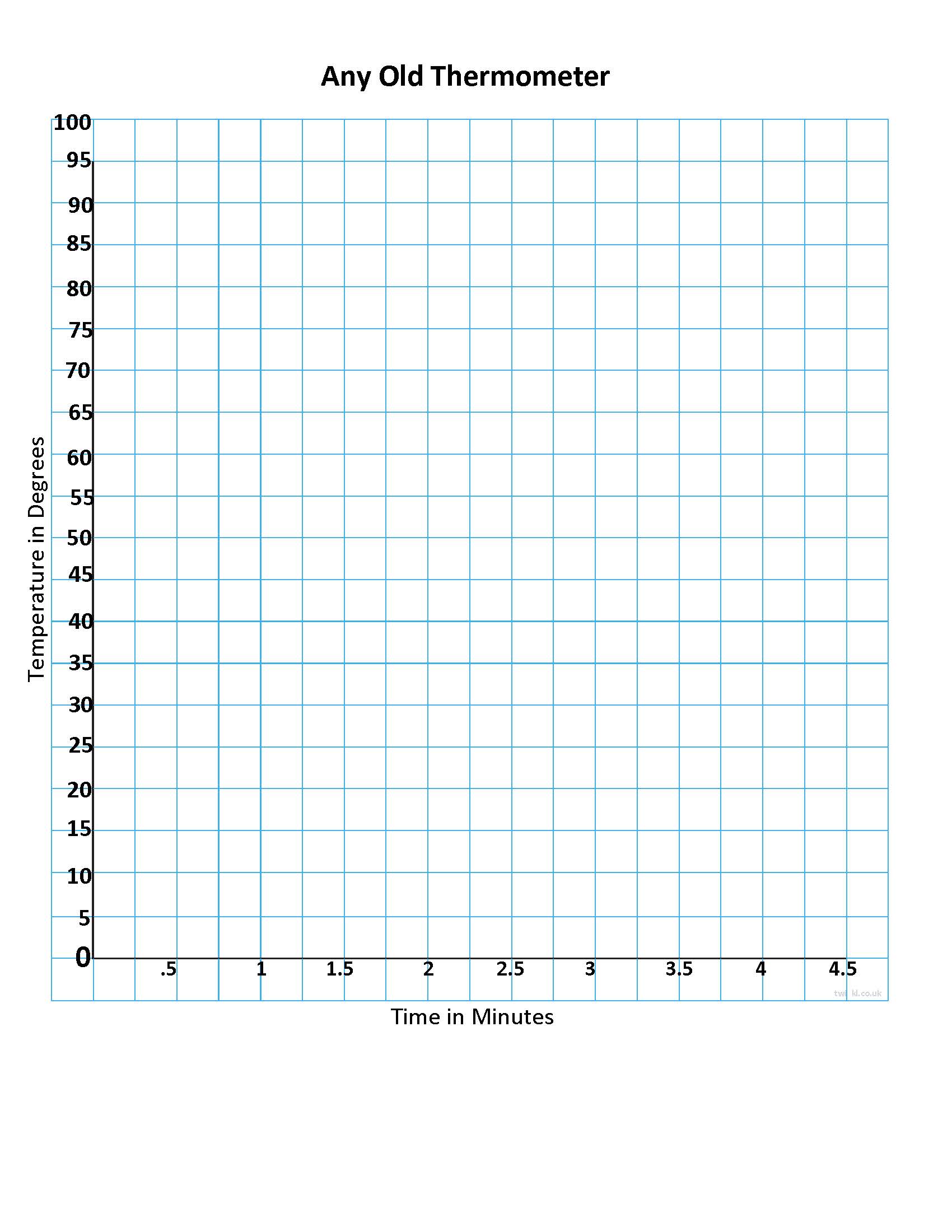 Record Your Data
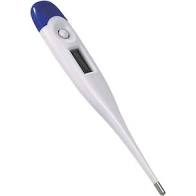 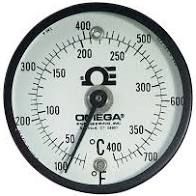 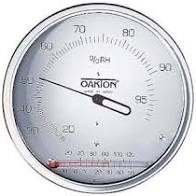 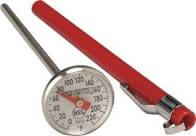 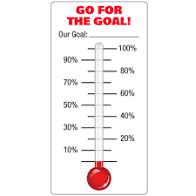 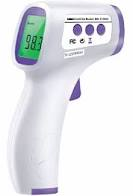 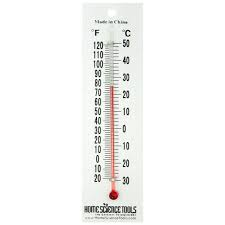 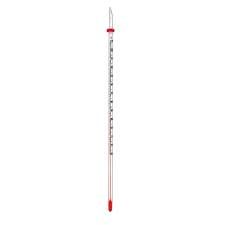 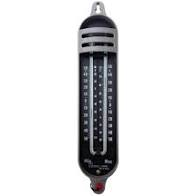 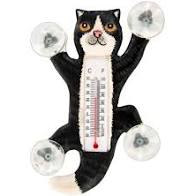 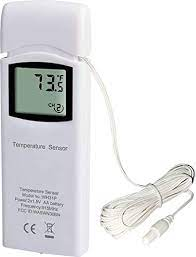 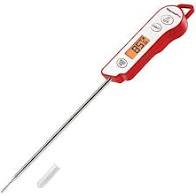 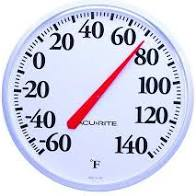 A thermometer’s a thermometer. 
RIGHT!?!
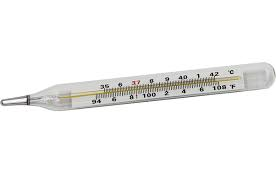 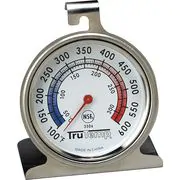 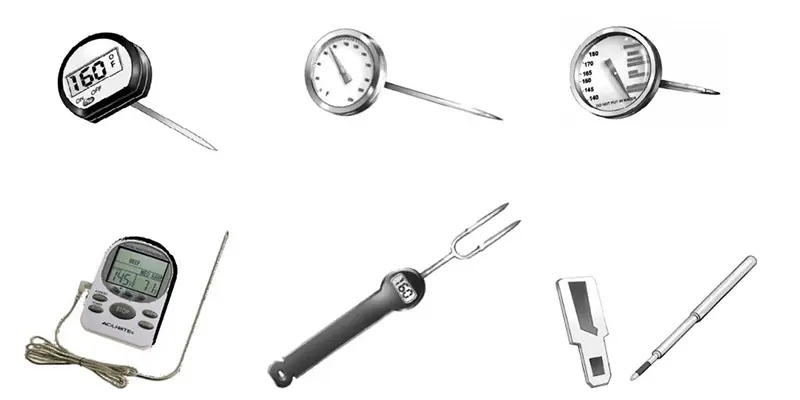 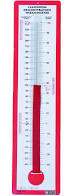 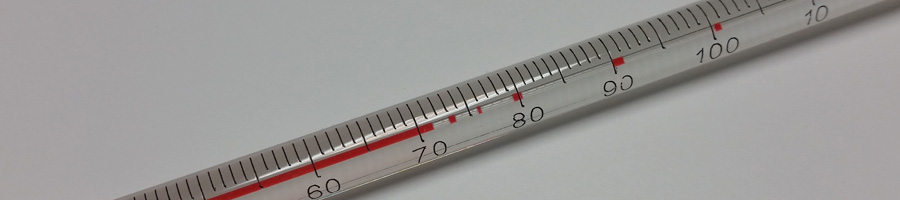 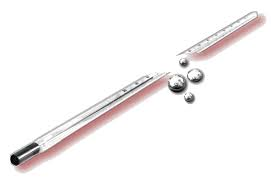 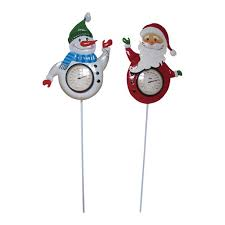 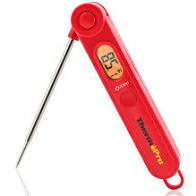 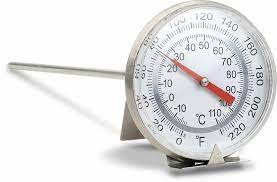 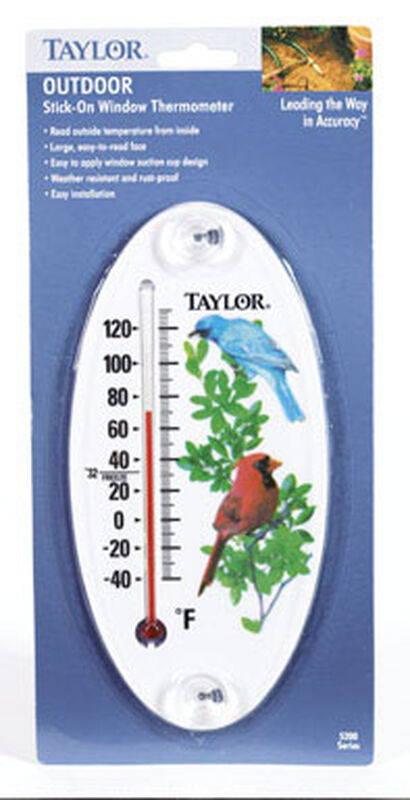 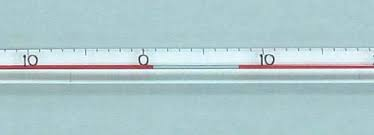 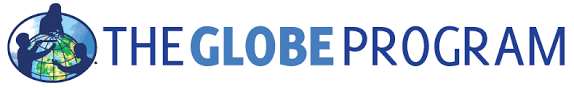 Why do we have to do it this way?
Who?
What?
When?
Where?
How?
Experienced in reading scale, know calibration
Same type of instrument, same scale
Same time within set limits
Same place over time or different places, if required
Follow protocols, use metadata when necessary
Data Collection, Data Quality, and Data Assessment